Wastage of Bore well water
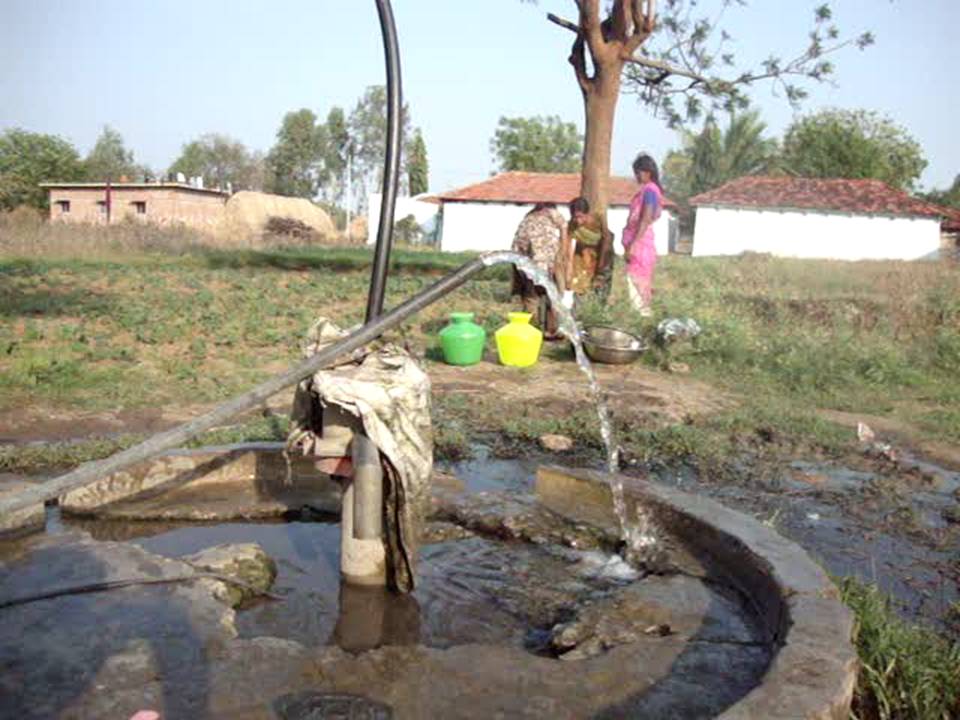 Solar pump and cistern with taps